ФГБОУ ВО «Красноярский государственный медицинский университет им. проф. В. Ф. Войно-Ясенецкого» Министерства здравоохранения Российской Федерации
Кафедра акушерства и гинекологии ИПО
КЛИНИЧЕСКИ  УЗКИЙ ТАЗ
Выполнила: ординатор 1 года Пфайфер А.В.
Проверила: ДМН, профессор
Егорова А.Т.
Понятие клинически узкого таза связано с процессом родов - это несоответствие между головкой плода и тазом матери, независимо от размеров последнего.
Коды по МКБ-10
O65 Затрудненные роды вследствие аномалии таза у матери.
O65.0 Затрудненные роды вследствие деформации таза.
O65.1 Затрудненные роды вследствие равномерно суженного таза.
O65.2 Затрудненные роды вследствие сужения входа таза.
O65.3 Затрудненные роды вследствие сужения выходного отверстия и среднего диаметра таза.
O65.4 Затрудненные роды вследствие несоответствия размеров таза и плода неуточненного.
O65.5 Затрудненные роды вследствие аномалии органов таза у матери.
O65.8 Затрудненные роды вследствие других аномалий таза у матери.
O65.9 Затрудненные роды вследствие аномалии таза у матери неуточненной.
Причины возникновения клинически узкого таза
Анатомическое сужение таза
Крупный плод
Сочетание анатомически узкого таза и крупного плода
Неблагоприятные предлежания и вставления головки плода (лобное, лицевое или задний вид затылочного предлежания, высокое прямое стояние стреловидного шва, асинклитические вставления, разгибания головки при тазовом предлежании)
 Гидроцефалия
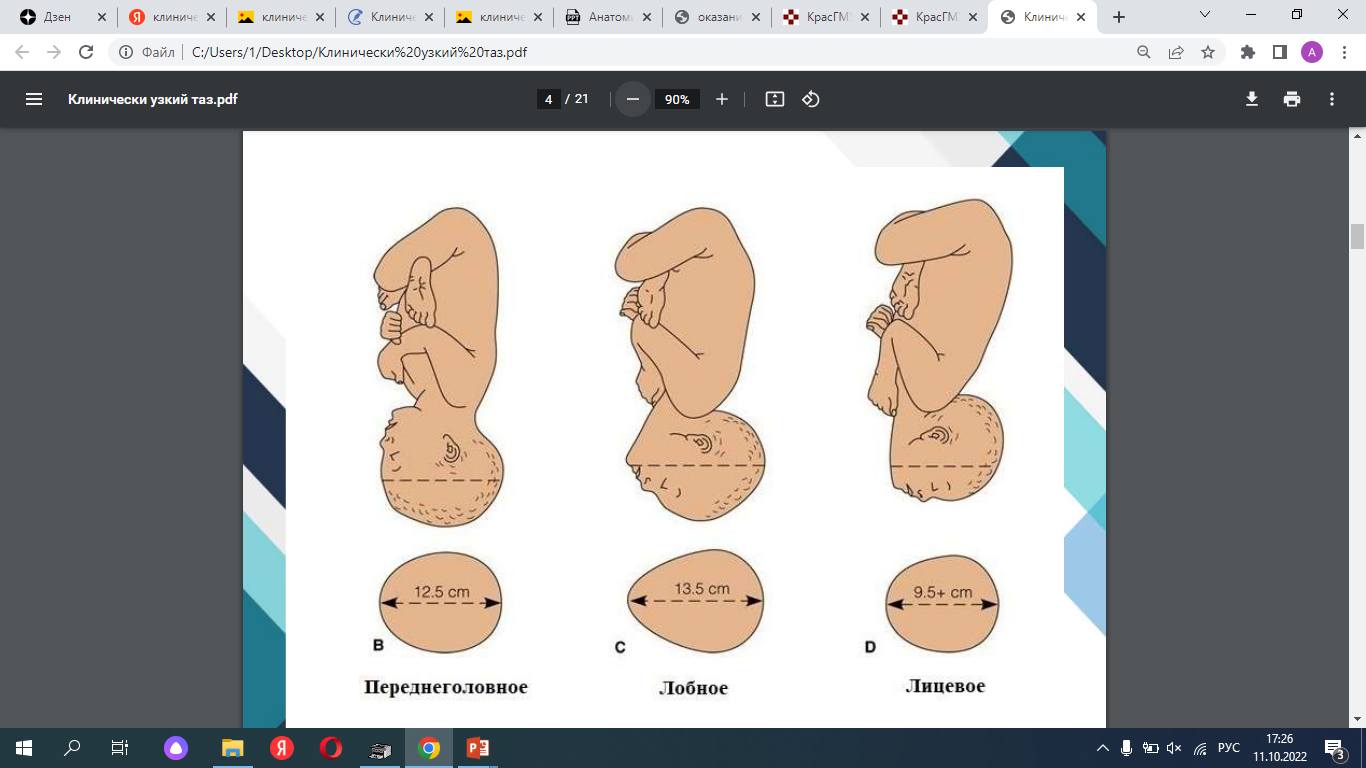 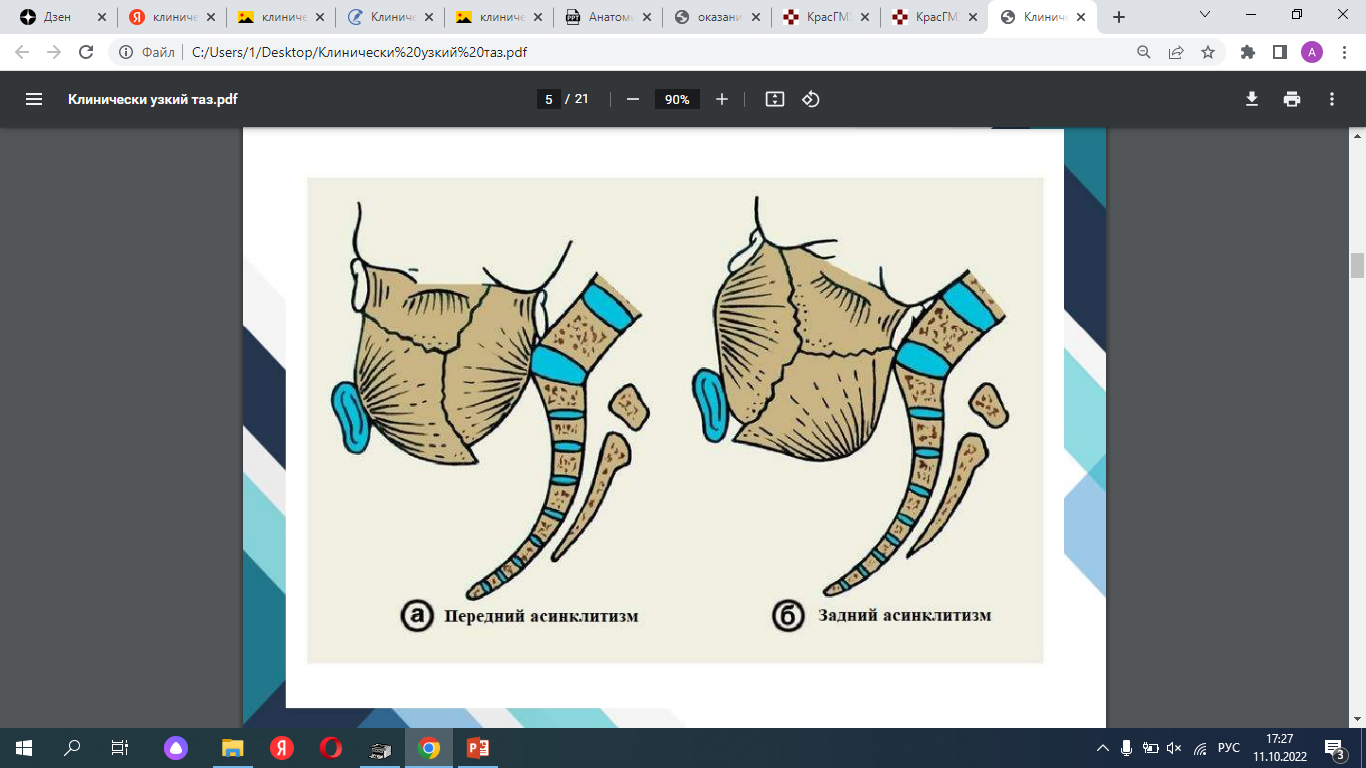 Условия диагностики клинически узкого таза
Открытие маточного зева до 8 см
Отсутствие плодного пузыря
Опорожненный мочевой пузырь
Нормальная сократительнаядеятельность матки
Диагностические признаки клинически узкого таза
длительное (более 1 ч) стояние головки в плоскостях малого таза;
нарушение синхронизации процессов раскрытия шейки матки и продвижения плода;
выраженная конфигурация головки;
образование большой родовой опухоли;
 неблагоприятные предлежания и вставления головки: задний вид, разгибательные варианты, асинклитизм, клиновидное вставление, высокое прямое стояние стреловидного шва;
Диагностические признаки клинически узкого таза
отсутствие продвижения головки плода при полном раскрытии шейки матки;
несоответствие механизма родов форме таза;
наличие болезненных схваток;
беспокойное поведение роженицы;
появление потуг при головке, расположенной выше, чем в узкой части полости малого таза;
Диагностические признаки клинически узкого таза
затруднение или прекращение самопроизвольного мочеиспускания;
нарушение сократительной деятельности матки;
болезненность при пальпации нижнего сегмента;
гипоксия плода;
положительный признак Вастена.
Признак Вастена
Прием Вастена выполняют при наличии регулярной родовой деятельности, после излития вод и фикса- ции головки во входе в таз, следующим образом:     ладонью скользим по симфизу вверх на область       предлежащей головки.
Положительный признак
Головка значительно выступает над передней поверхностью симфиза. 
Между головкой и симфизом открытый спереди угол. 
Это значительное несоответствие между головкой плода итазом матери. Прогноз родов неблагоприятный.
Признак «вровень»
— головка плода находится водной плоскости с передней поверхностью симфиза (наодном уровне). 
Роды через естественные родовые путивозможны при хорошей родовой деятельности.
Отрицательный признак
• Головка плода находитсяниже уровня симфиза. Благоприятное соотношениемежду тазом матери и головкой плода. Родызаканчиваются самостоятельно через естественныеродовые пути.
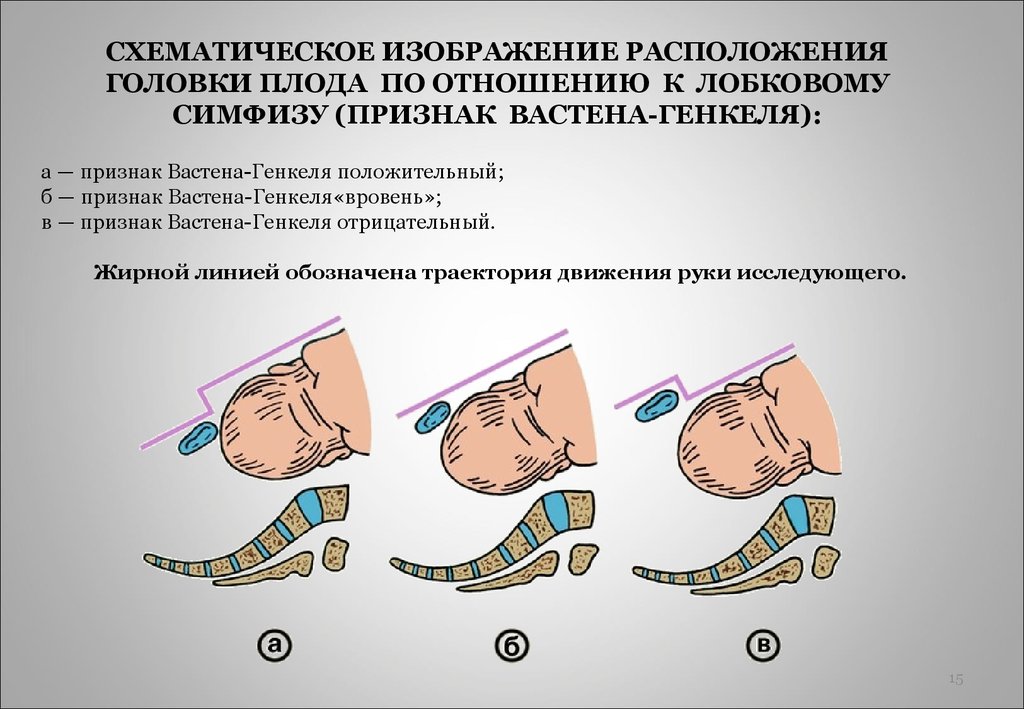 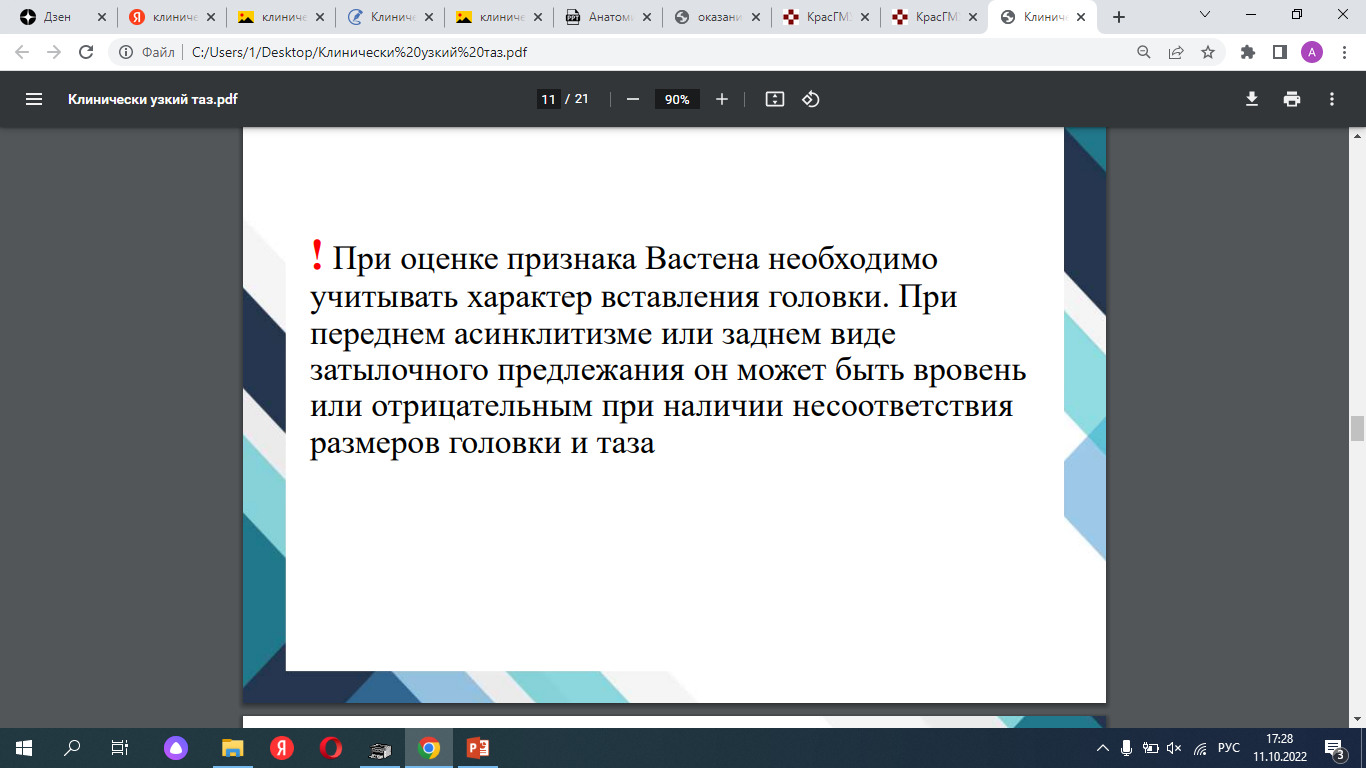 Размер Цангемейстера
- является цифровым выражением соответствия размеров таза и головки. Для определения соразмерности таза и головки плода сопоставляют величину наружной конъюгаты с расстоянием от надкрестцовой ямки до передней поверхности головки, измеренным тазомером. При соответствии размеров головки и таза наружная конъюгата должна быть больше на 2-3 см, чем размер от надкрестцовой ямки до головки. При их одинаковых значениях или превышения размера Цангемейстера над размером наружной конъюгаты можно говорить о несоразмерности таза и головки
Классификация клинически узкого таза
В 1965г Р. И. Калганова предложила классификацию клинически узкого таза в зависимости от степени несоответствия между размером таза роженицы и головки плода и выделила три степени несоответствия.
1 степень (относительное несоответствие)
Особенности вставления головки и механизма родов, свойственные имеющейся форме сужения таза: 
- хорошая конфигурация головки плода
2 степень (значительное несоответствие)
резкая выраженная конфигурация головки плода;
длительное стояние головки в одной плоскости таза;
наличие признака Вастена «вровень»
симптомы прижатия мочевого пузыря (затрудненное мочеиспускание, примесь крови в моче).
3 степень (абсолютное несоответствие)
выраженная конфигурация головки или отсутствие конфигурационной способности головки, особенно переношенного плода;
признак Вастена «+»;
выраженные симптомы прижатия мочевого пузыря;
 преждевременное появление непроизвольных неэффективных потуг; 
отсутствие поступательных движений головки при полном раскрытии шейки матки и энергичной родовой деятельности;
аномалии родовой деятельности
 симптомы угрожающего разрыва матки.
Ведение родов при клинически узком тазе
При относительном несоответствии роды проводят через естественные родовые пути.

Степень клинического несоответствия 2 и 3 являются показанием к кесареву сечению.
Ведение родов при клинически узком тазе
Проведение кесарева сечения представляет определенные трудности, особенно при полном раскрытие шейки матки и при низком расположении головки. Во время операции обнаруживается резкое истощение нижнего сегмента матки, иногда - гематома на задней стенке матки.
Повышенная кровоточивость требует дополнительного хирургического гемостаза и введения свежезамороженной плазмы при наличии капиллярного кровотечения, коагулопатии, геморрагического синдрома или массивной кровопотере. 
Может иметь место продление разреза на матке (3,4%), затрудненное извлечение плода (6,8%), гипотоническое кровотечение (1,1%) в раннем послеоперационном периоде
Осложнения
Новорожденные при узком тазе относятся к группе высокого риска. Родовой травматизм имеет место у 27,0% новорожденных. 
У новорожденных возможны: 
синдром гипервозбудимости (18,2%), 
синдром угнетения центральной нервной системы (4,5%),
судорожный синдром (2,3%), 
кожно-геморрагический синдром (6,8%), 
гематомы бедер и плеч (1,1%), 
шейно-радикулярный синдром (2,3%), 
кефалогематома (1,1%), 
субарахноидальное кровоизлияние (2,3%).
Осложнения
При клинически узком тазе у женщин может иметь место тяжелый травматизм (до 1%) в виде: 

разрыва симфиза; 
разрыва промежности III степени; 
повреждения крестцово-подвздошных сочленений;
разрыва матки;
отрыва матки от сводов влагалища;
образование мочеполовых и ректовагинальных свищей
Литература
1. Авдонина, А.С. Проблема клинически узкого таза в современном акушерстве//Научные стремления. - 2013. - N 1. - С. 76 - 79.
2. Акушерство: национальное руководство/под ред. Г.М. Савельевой, Г.Т. Сухих, В.Н. Серова, В.Е. Радзинского. - 2-е изд., перераб. и доп. - М.: ГЭОТАР - Медиа, 2015. - 1080 с. - (Серия "Национальное руководство").
3. Акушерство: учебник/Г.М. Савельева, Р.И. Шалина, Л.Г. Сичинава, О.Б. Панина, М.А. Курцер. - 2010. - 656 с.
4. Ведение беременности и родов у женщин с анатомически узким тазом//Информационное письмо Министерства здравоохранения РФ. - 2002.
5. Диагностика различных форм и степеней суженного таза у беременных: сравнение результатов магнитно-резонансной и наружной пельвиметрии/Н.Ю. Шмедык, В.В. Рязанов, В.В. Ипатов, С.Н. Козловский//Вестник Российской военно-медицинской академии. - 2014. - N 4 (48). - С. 37 - 41.
7. Калганова Р.И., Черепанов В.Н. К вопросу диагностики поперечносуженного таза.//Акуш. и гинекол. 1978. - N 4. - С. 53 - 56.
СПАСИБО ЗА ВНИМАНИЕ!